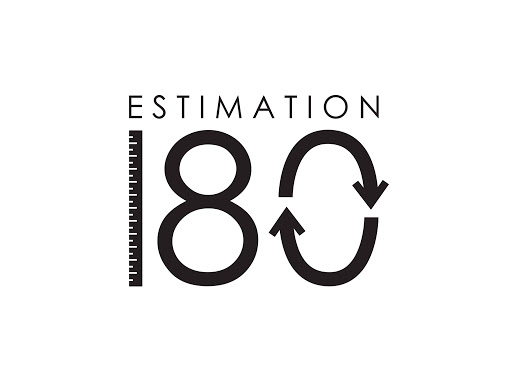 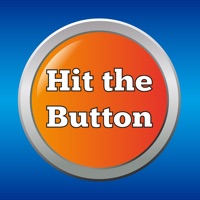 Starters
Today’s estimation.
http://www.estimation180.com/day-52.html

You will be looking for the answer in ml and can get 50ml either side again.
Use Hit the Button to practise times tables and division skills.


https://www.topmarks.co.uk/maths-games/hit-the-button
Problems of the day
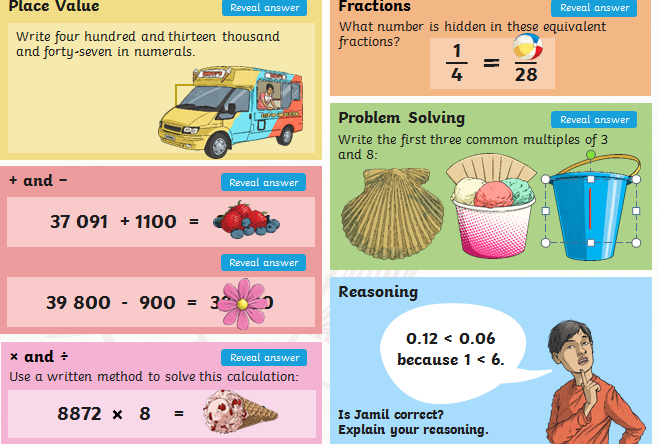 Answers to Problems of the Day
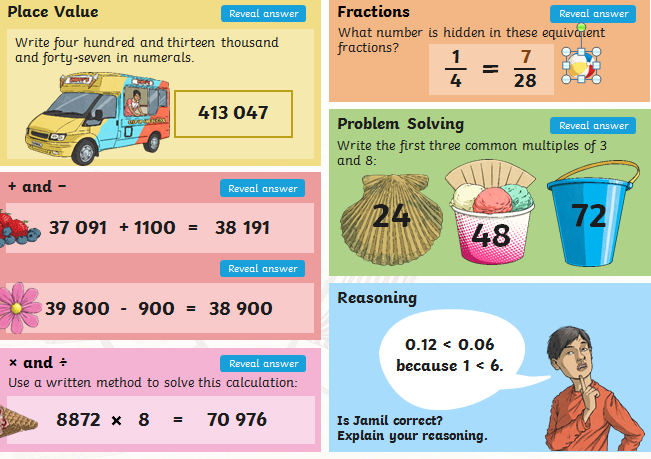 Open this video for an introduction to today’s lesson. Week 2 (not summer!) - Lesson 1 – Rounding decimals
https://whiterosemaths.com/homelearning/year-5/
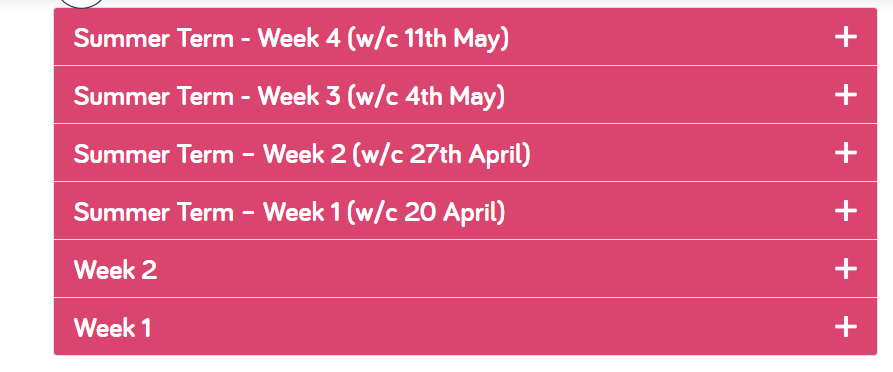 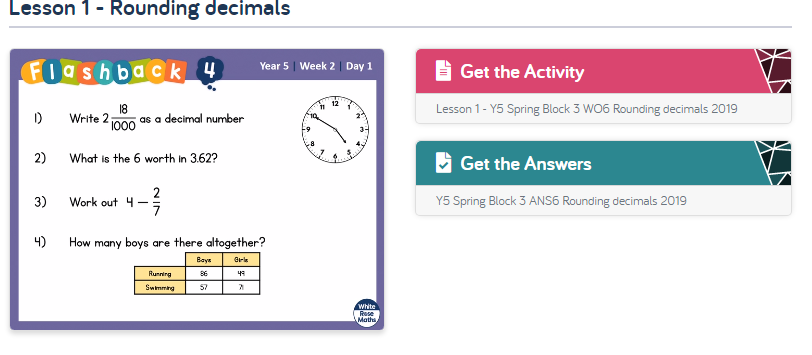 Click on week 2
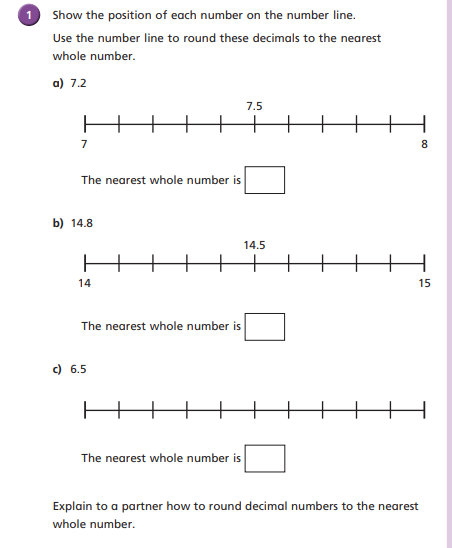 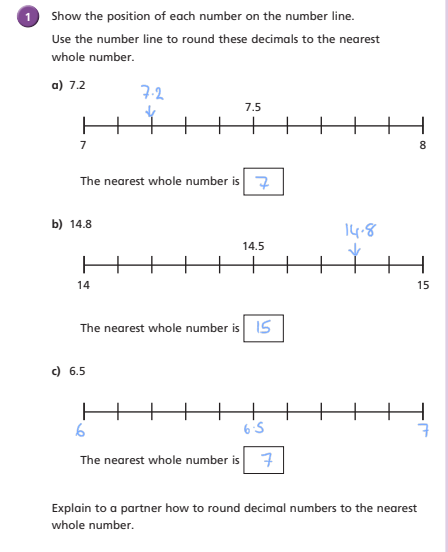 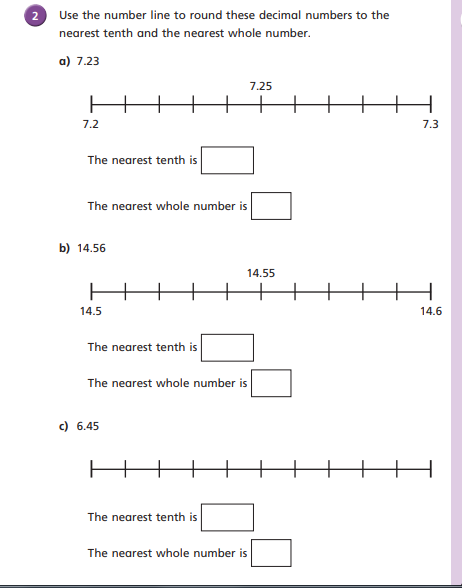 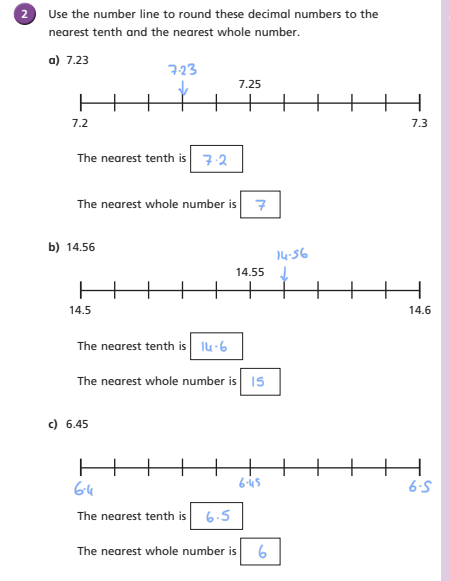 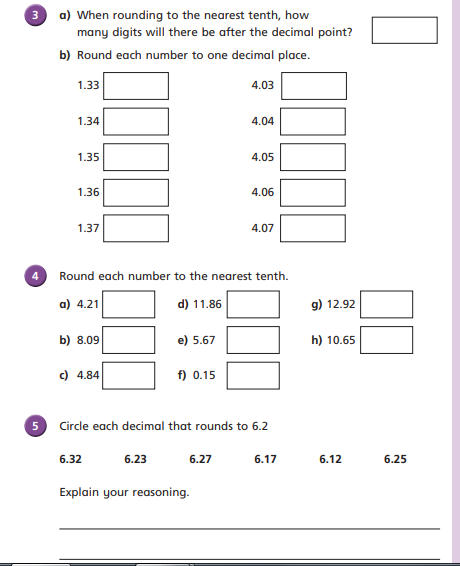 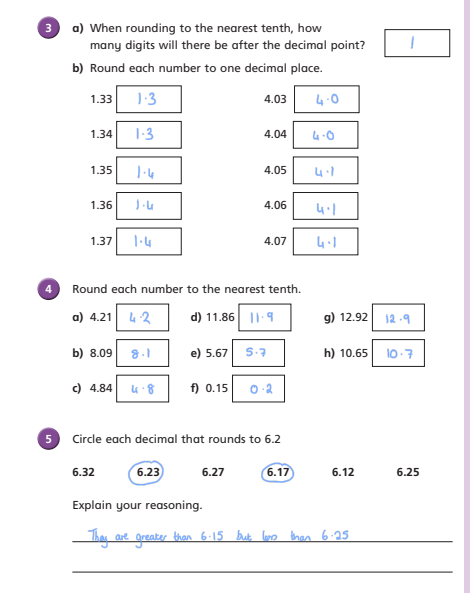 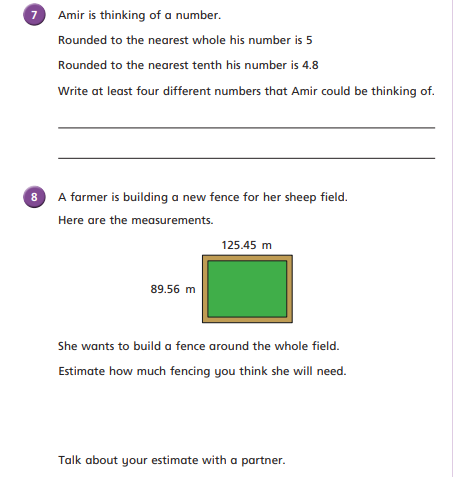 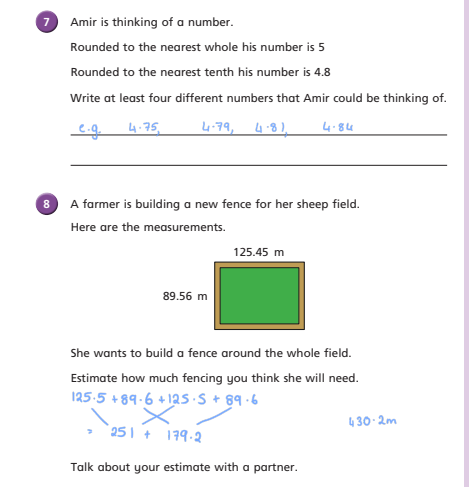